ORIENTAÇÕES:

Fonte de título: calibri (Light Títulos) 40 - branco
Alinhada à direita
Não reposicionar
Não inserir imagens
Apresentação do caso SPICT-BR™
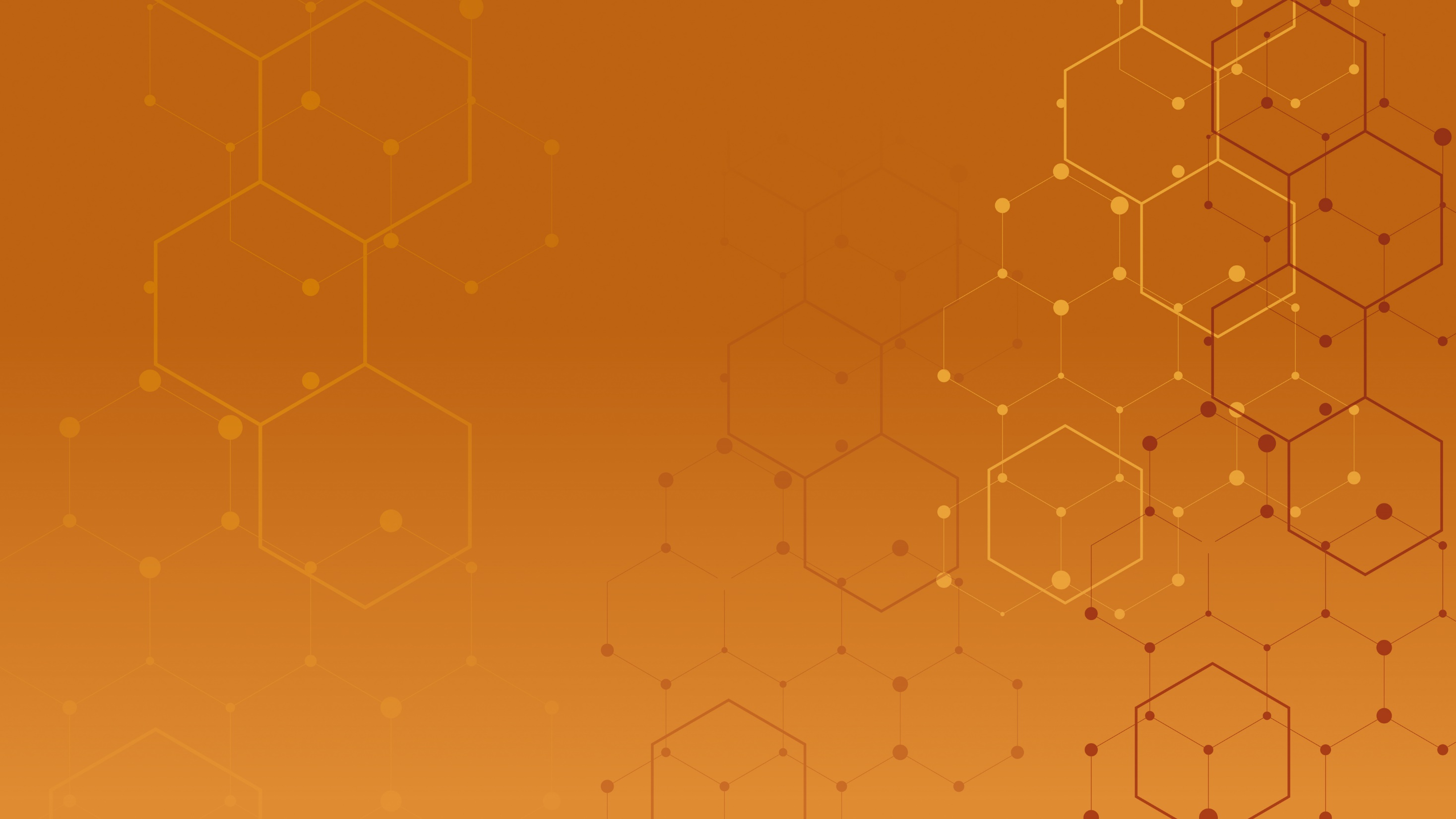 Cheguei! 
Sou a Zezé e estou aqui para apoiar vocês! 
Para nossa maior integração, vou compartilhar quatro fatos sobre mim:
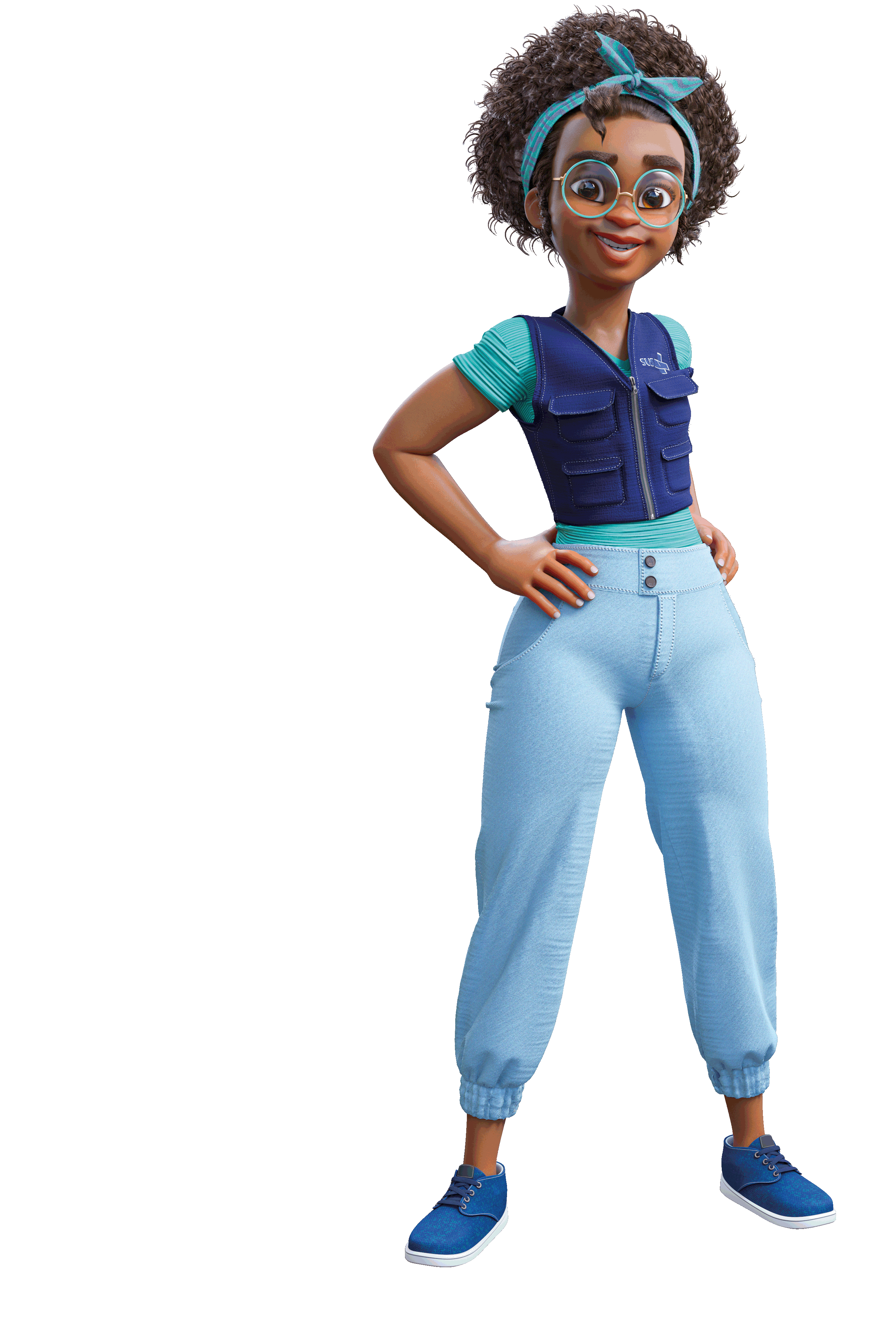 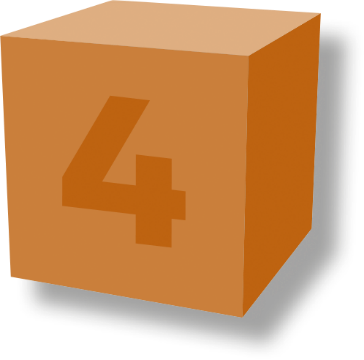 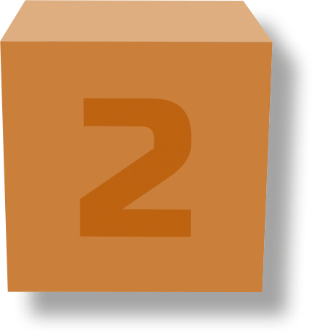 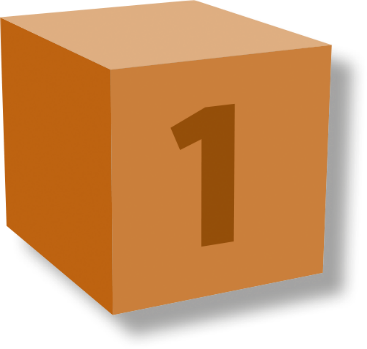 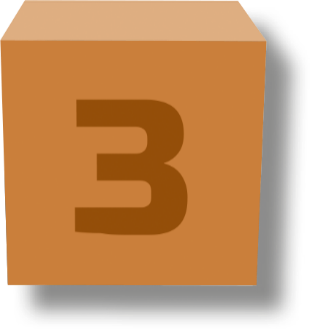 Todo mundo acha que Zezé é meu apelido, mas não é, viu? É meu nome! Zezé e com muito orgulho!
Tem a ver com, digamos, minha criação. Eu não sou um desenho e nem um holograma tá? Eu sou toda feita em 3D!
Sou uma profissional virtual e estou aqui pra apoiar na produção de sentido entre conceitos e atividades apresentadas com a realidade do seu contexto de trabalho.
É possível me encontrar no conteúdo EaD, 
nos materiais de apoio e até mesmo no e-Planifica, nossa plataforma virtual.
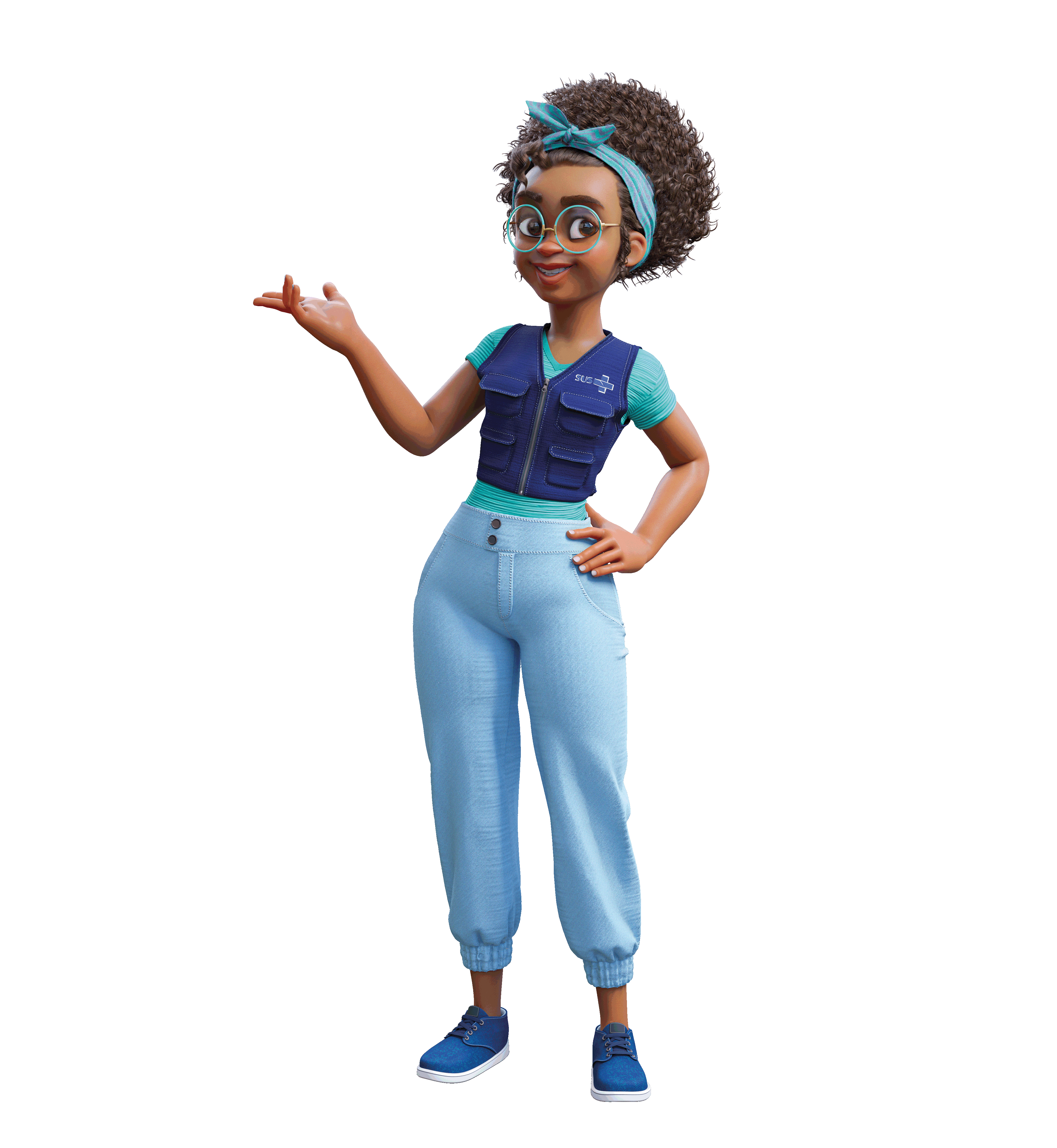 ORIENTAÇÕES:

Fonte de título: calibri (Corpo) 36 - azul
Não reposicionar
Não inserir imagens
Apresentação do caso SPICT-BR™ positivo
ORIENTAÇÕES:

Slide corpo TUTORIA
Fonte de sub-título: calibri 28 - cor do marcador
Corpo do texto: calibri 22 – azul
Manter os marcadores
Máximo cinco tópicos por slide
Tópicos alinhados à esquerda
Biografia
Tópico 1

Tópico 2

Tópico 3

Tópico 4

Tópico 5
Aqui é o espaço para descrição de informações objetivas e subjetivas sobre a pessoa.
Indicadores SPICT-BR™ positivos
Descreva os indicadores com resultados positivos na ferramenta de elegibilidade SPICT-BR™.
História de adoecimento da pessoa usuária
Diagnóstico principal, diagnósticos secundários e história da condição de saúde atual.
Família e rede de apoio
Descreva detalhadamente com quem mora a pessoa, quem é o cuidador principal, quais são seus principais aspectos familiares e como é sua rede de apoio (utilize com ferramentas para apoio desta seção genograma e ecomapa, caso a equipe já faça uso desses instrumentos).
Aspectos socioeconômicos
Condições de moradia, ocupação, renda familiar e benefícios recebidos.
A pessoa usuária e suas múltiplas dimensões
Cite as principais características relacionadas a fontes de sofrimento e as ações propostas para as dimensões Psicológica, Física, Familiar e Social e Espiritual.
ORIENTAÇÕES:

Não reposicionar o texto do link
Não inserir imagens
Não inserir texto
Não inserir mensagens de agradecimento
Slide padrão de finalização
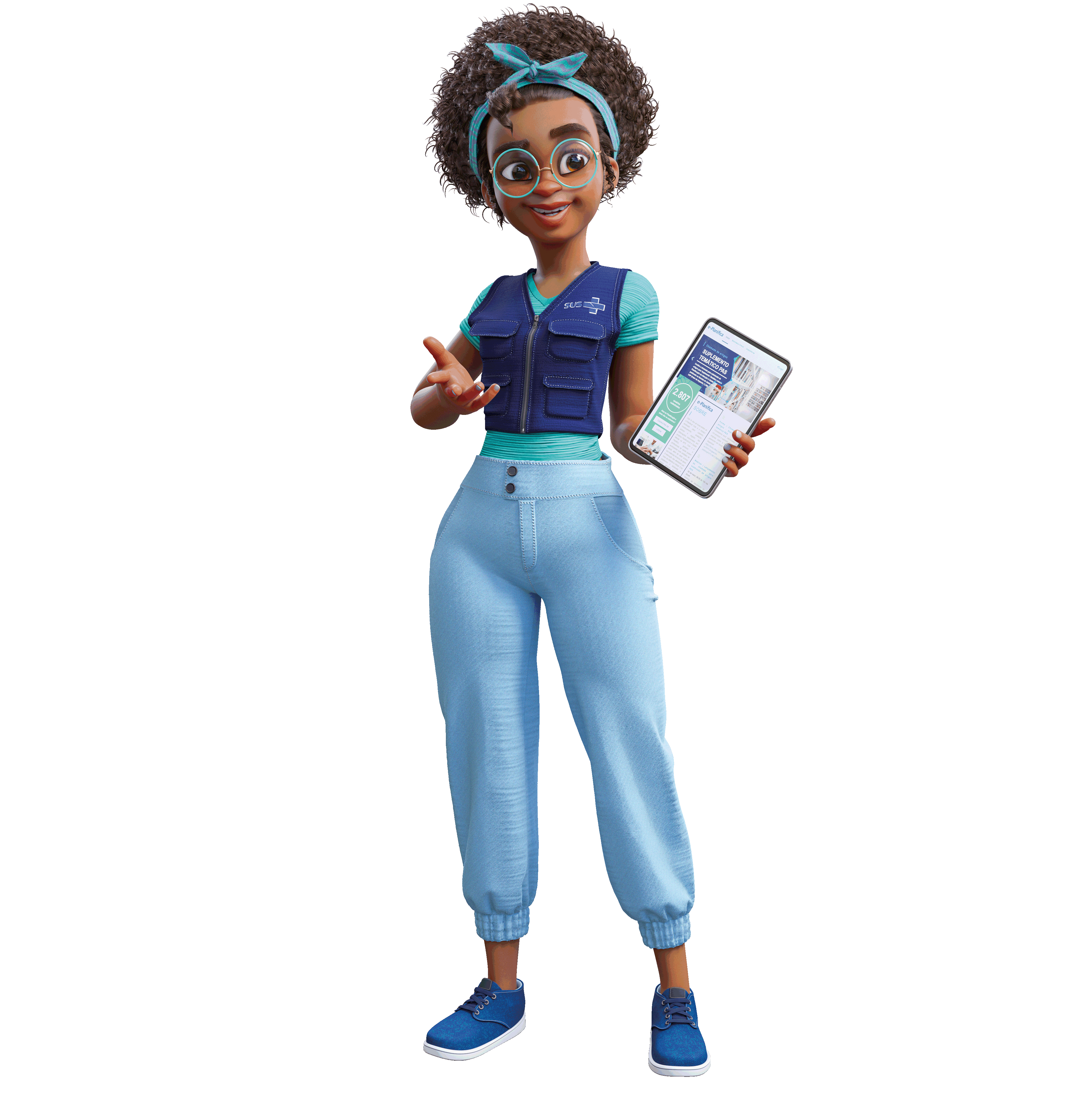